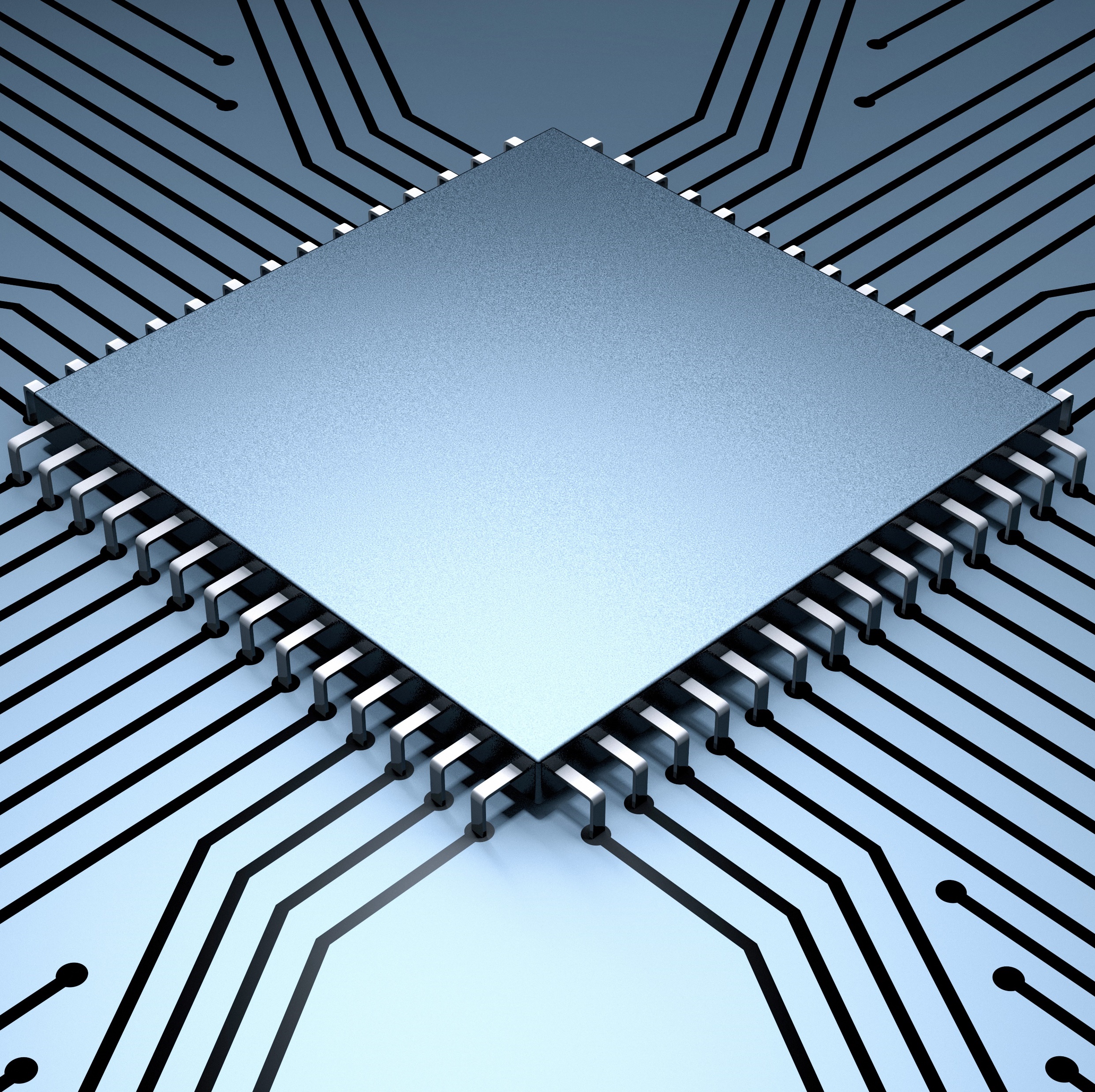 BACKSLASH ANGLES
An Animated PowerPoint 
Template Design
Lorem ipsum dolor sit amet, omnes volutpat ex sed, mediocrem maiestatis ius in ullamcorper.
www.yourwebsite.com
Awesome Header Here
Lorem ipsum dolor sit amet, omnes volutpat ex sed, mediocrem maiestatis ius in ullamcorper.
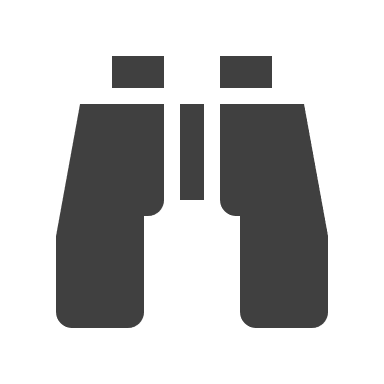 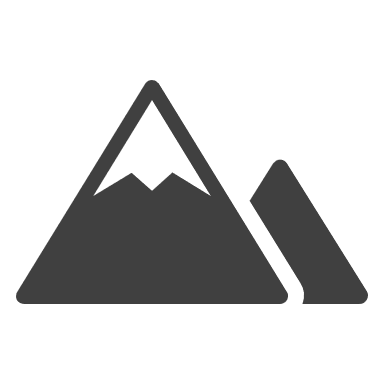 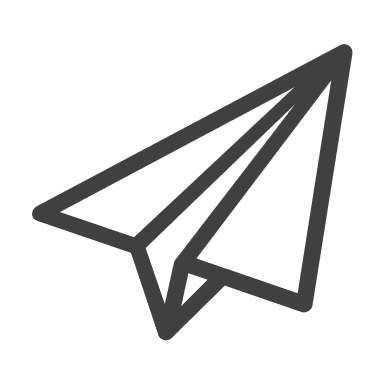 Lorem ipsum dolor sit amet, omnes volutpat ex sed, mediocrem maiestatis ius in ullamcorper.
Lorem ipsum dolor sit amet, omnes volutpat ex sed, mediocrem maiestatis ius in ullamcorper.
Lorem ipsum dolor sit amet, omnes volutpat ex sed, mediocrem maiestatis ius in ullamcorper.
www.yourwebsite.com
Our Services
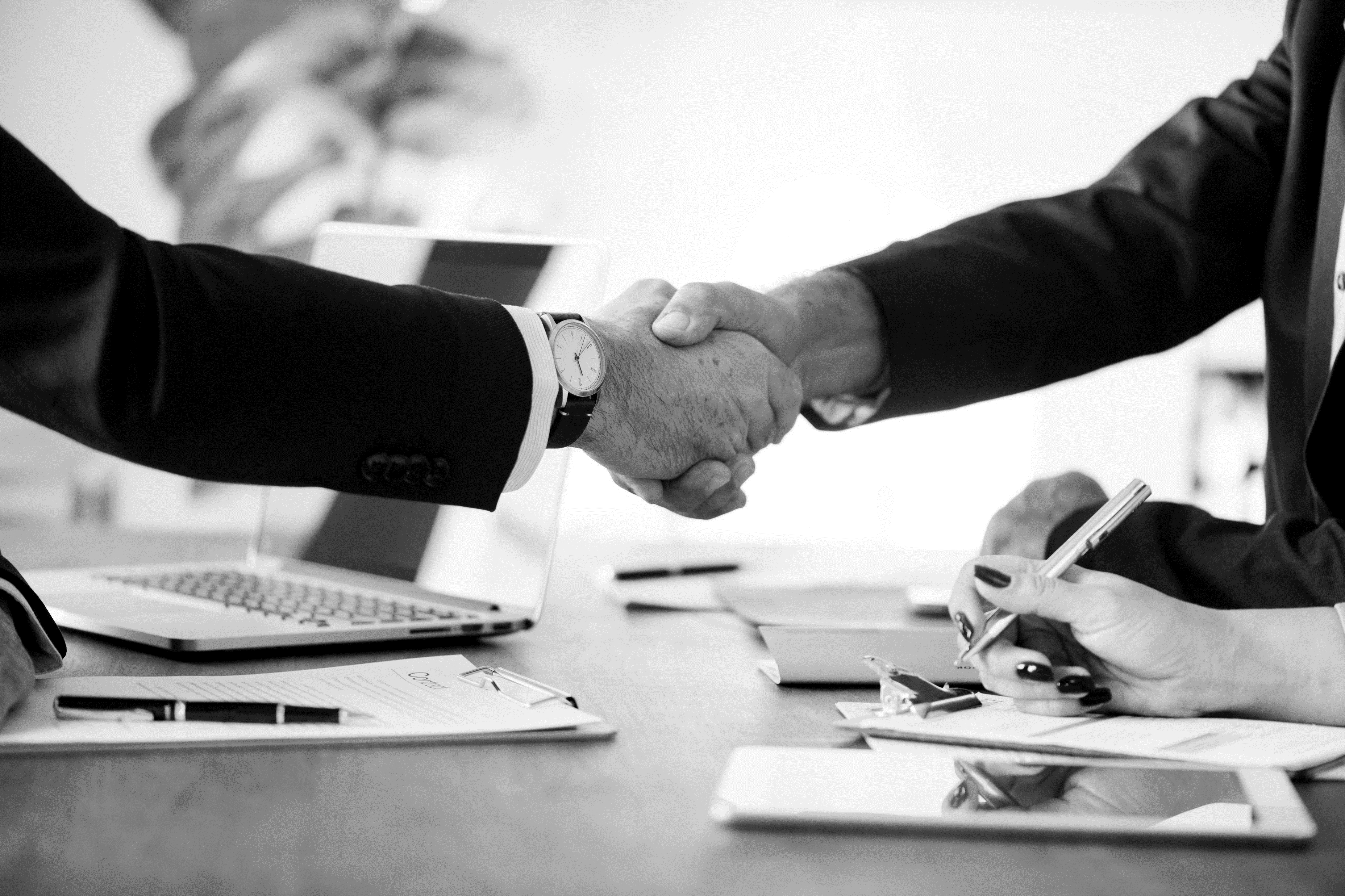 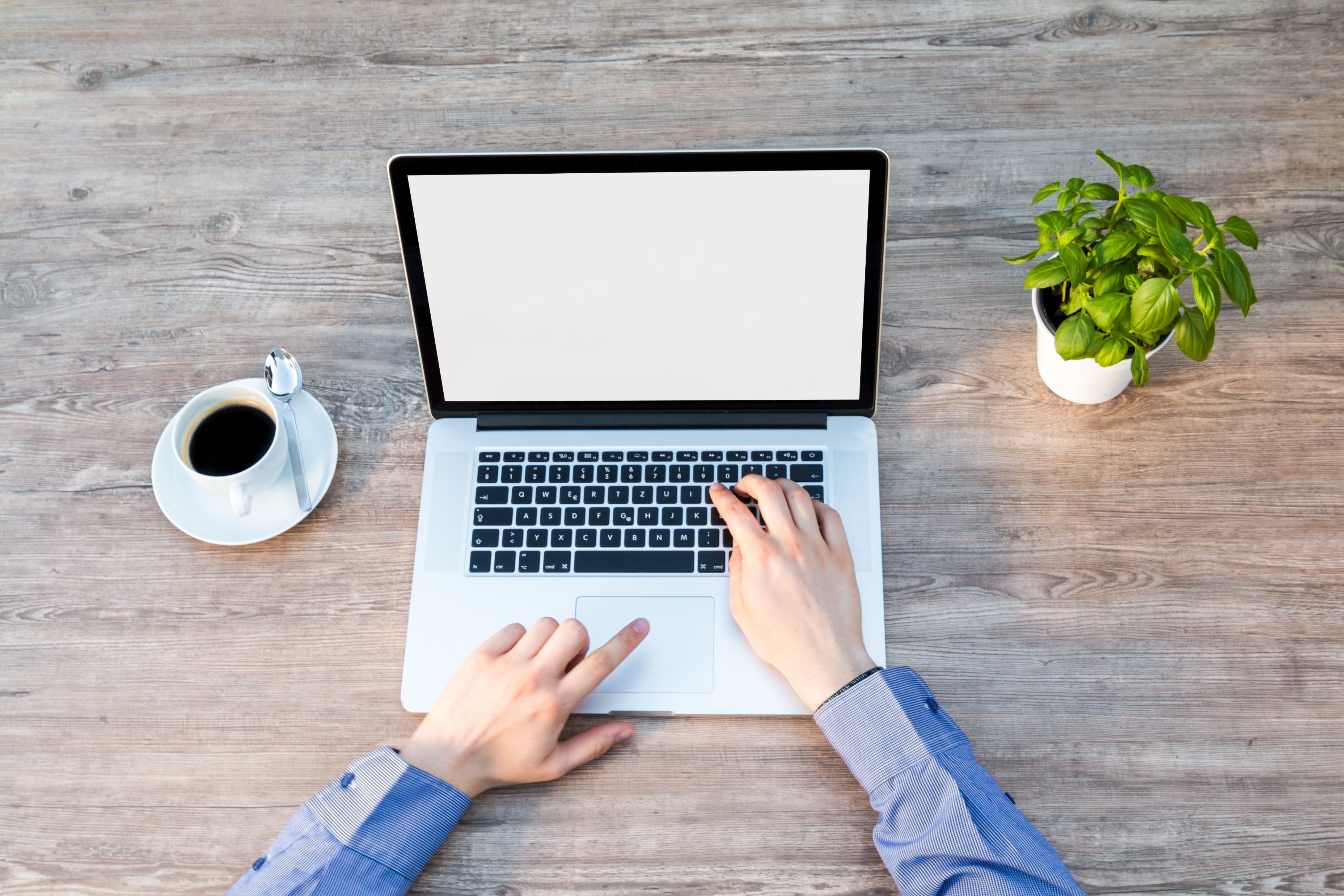 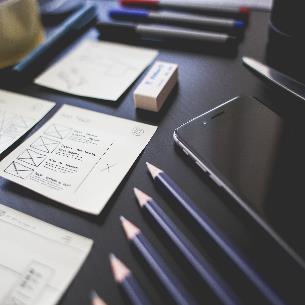 Lorem ipsum dolor sit amet, omnes volutpat ex sed, mediocrem maiestatis ius in ullamcorper.
Lorem ipsum dolor sit amet, omnes volutpat ex sed, mediocrem maiestatis ius in ullamcorper.
Lorem ipsum dolor sit amet, omnes volutpat ex sed, mediocrem maiestatis ius in ullamcorper.
www.yourwebsite.com
Facts About Us
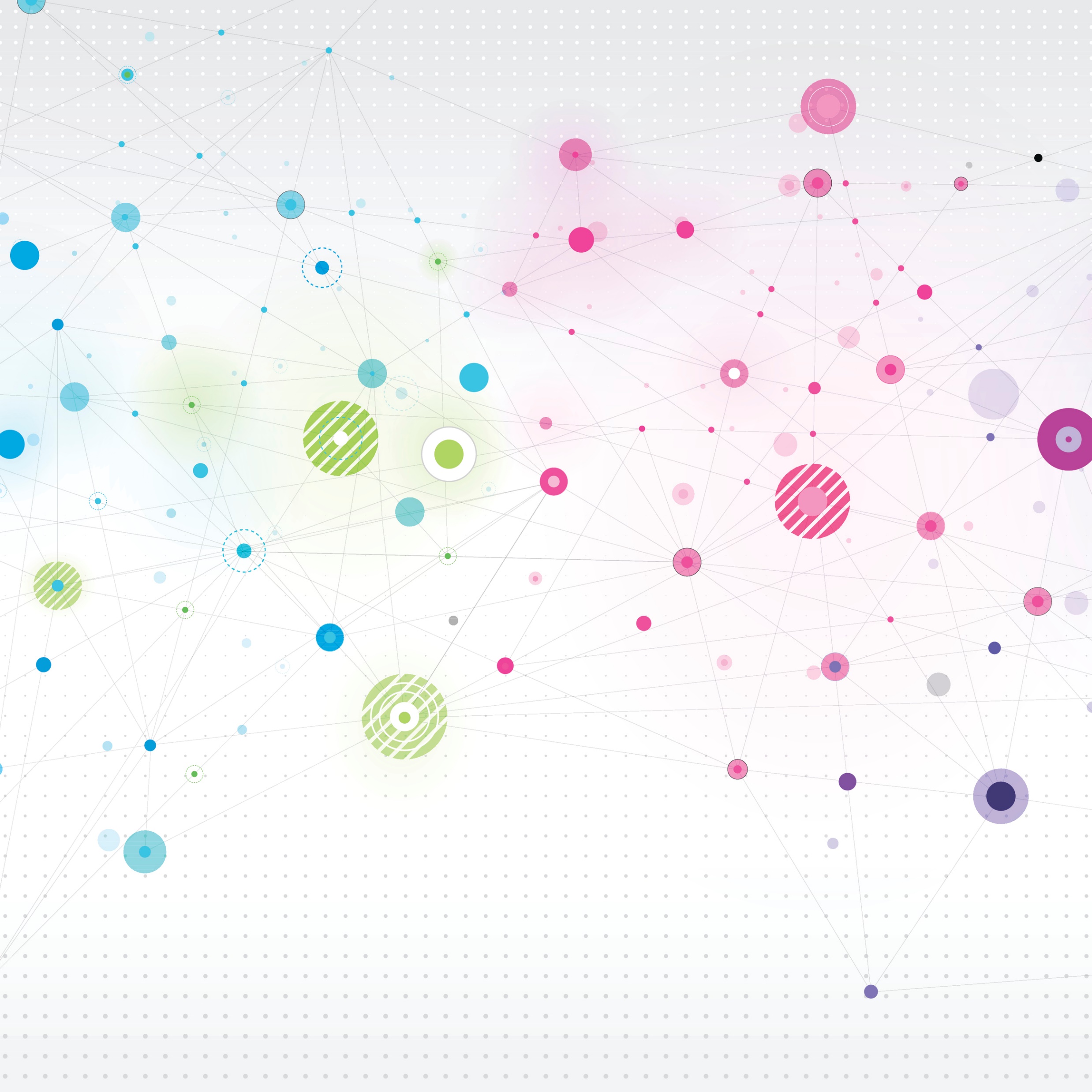 01
Lorem ipsum dolor sit amet, omnes volutpat ex sed, mediocrem maiestatis ius in ullamcorper.
02
Lorem ipsum dolor sit amet, omnes volutpat ex sed, mediocrem maiestatis ius in ullamcorper.
02
Lorem ipsum dolor sit amet, omnes volutpat ex sed, mediocrem maiestatis ius in ullamcorper.
www.yourwebsite.com
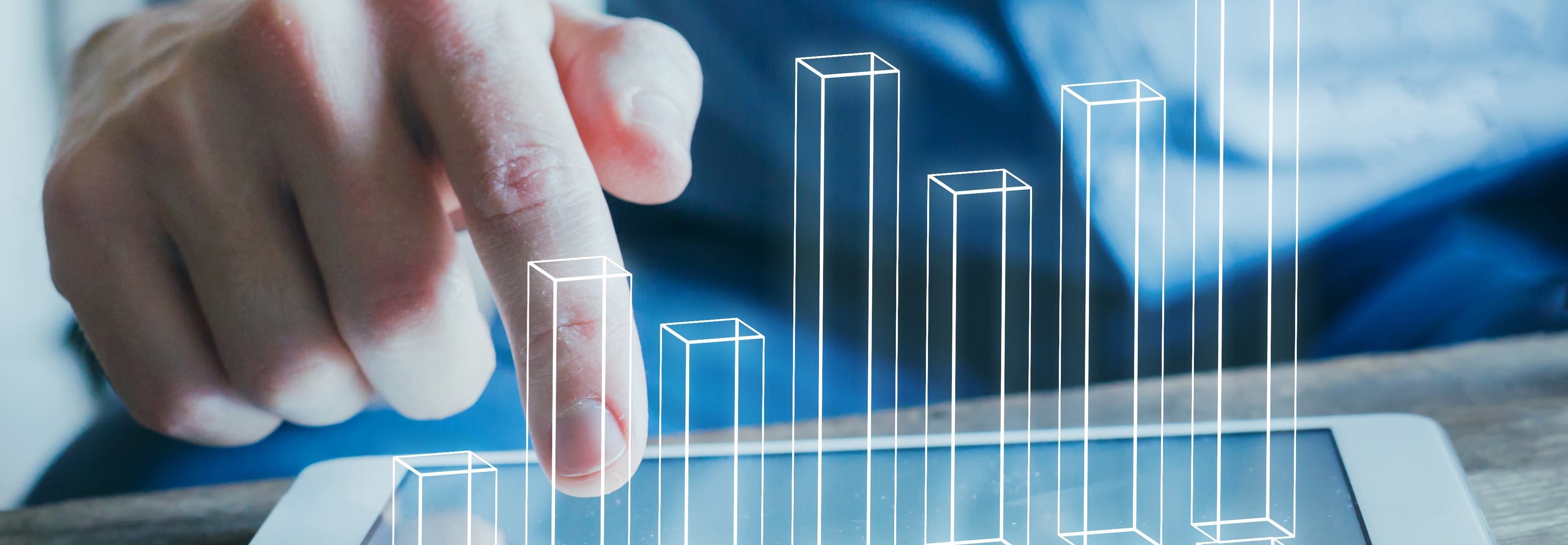 Financials
10K
5K
1K
2K
Lorem ipsum dolor sit amet, omnes volutpat ex sed, mediocrem maiestatis ius in ullamcorper.
Lorem ipsum dolor sit amet, omnes volutpat ex sed, mediocrem maiestatis ius in ullamcorper.
Lorem ipsum dolor sit amet, omnes volutpat ex sed, mediocrem maiestatis ius in ullamcorper.
Lorem ipsum dolor sit amet, omnes volutpat ex sed, mediocrem maiestatis ius in ullamcorper.
www.yourwebsite.com
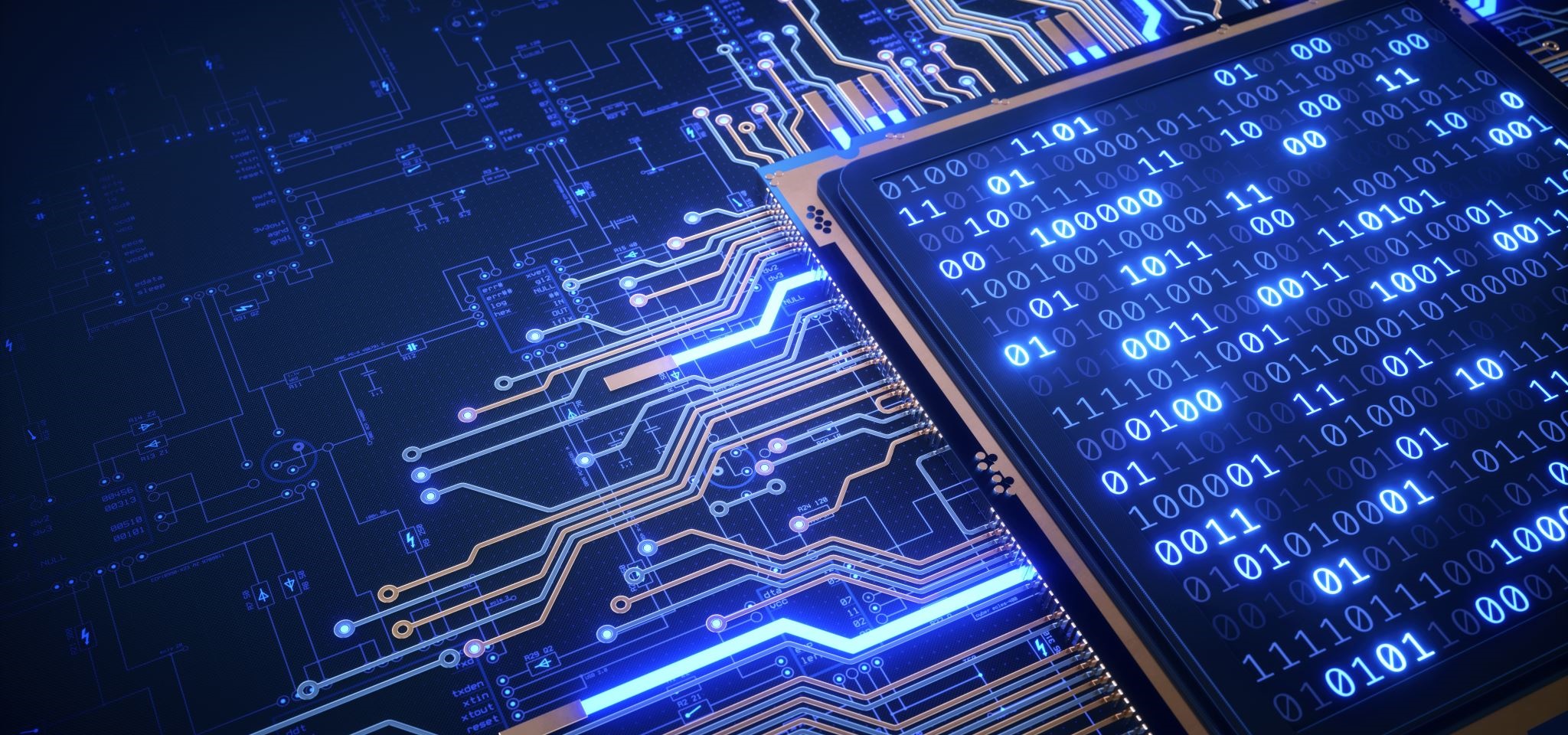 History Layout
2035
2055
2025
2045
Lorem ipsum dolor sit amet, omnes volutpat ex sed, mediocrem maiestatis ius in ullamcorper.
Lorem ipsum dolor sit amet, omnes volutpat ex sed, mediocrem maiestatis ius in ullamcorper.
Lorem ipsum dolor sit amet, omnes volutpat ex sed, mediocrem maiestatis ius in ullamcorper.
Lorem ipsum dolor sit amet, omnes volutpat ex sed, mediocrem maiestatis ius in ullamcorper.
www.yourwebsite.com
Lorem Ipsum
“Lorem ipsum dolor sit amet, facilisi repudiandae vis cu, cum ei alterum argumentum necessitatibus. In dicat alienum ius. Enim ridens.”
www.yourwebsite.com
Four Picture
Lorem Ipsum
Lorem Ipsum
Lorem Ipsum
Lorem Ipsum
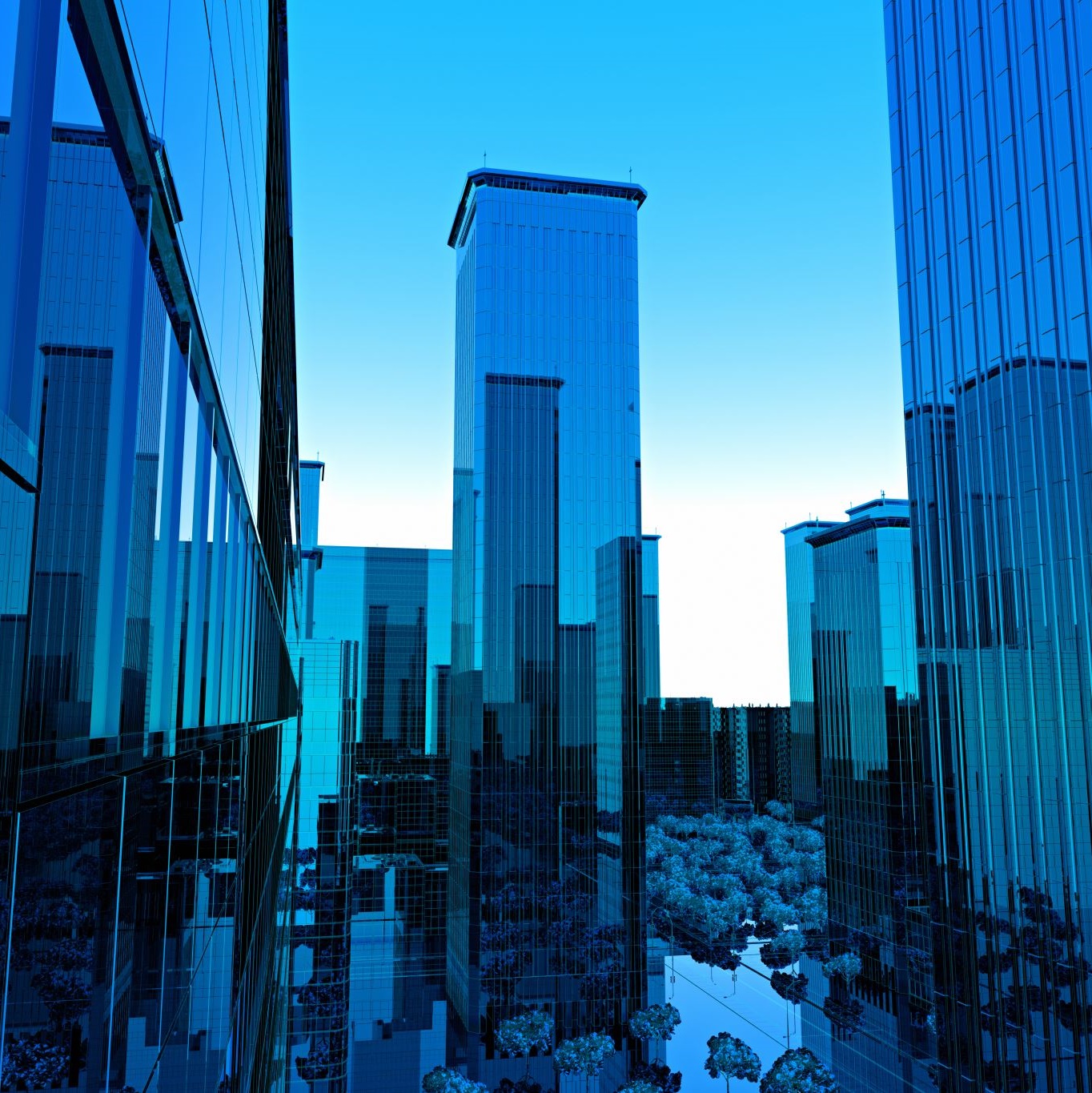 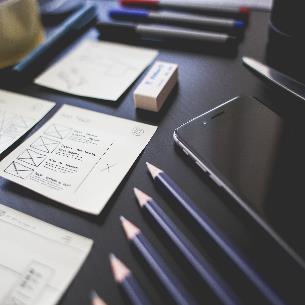 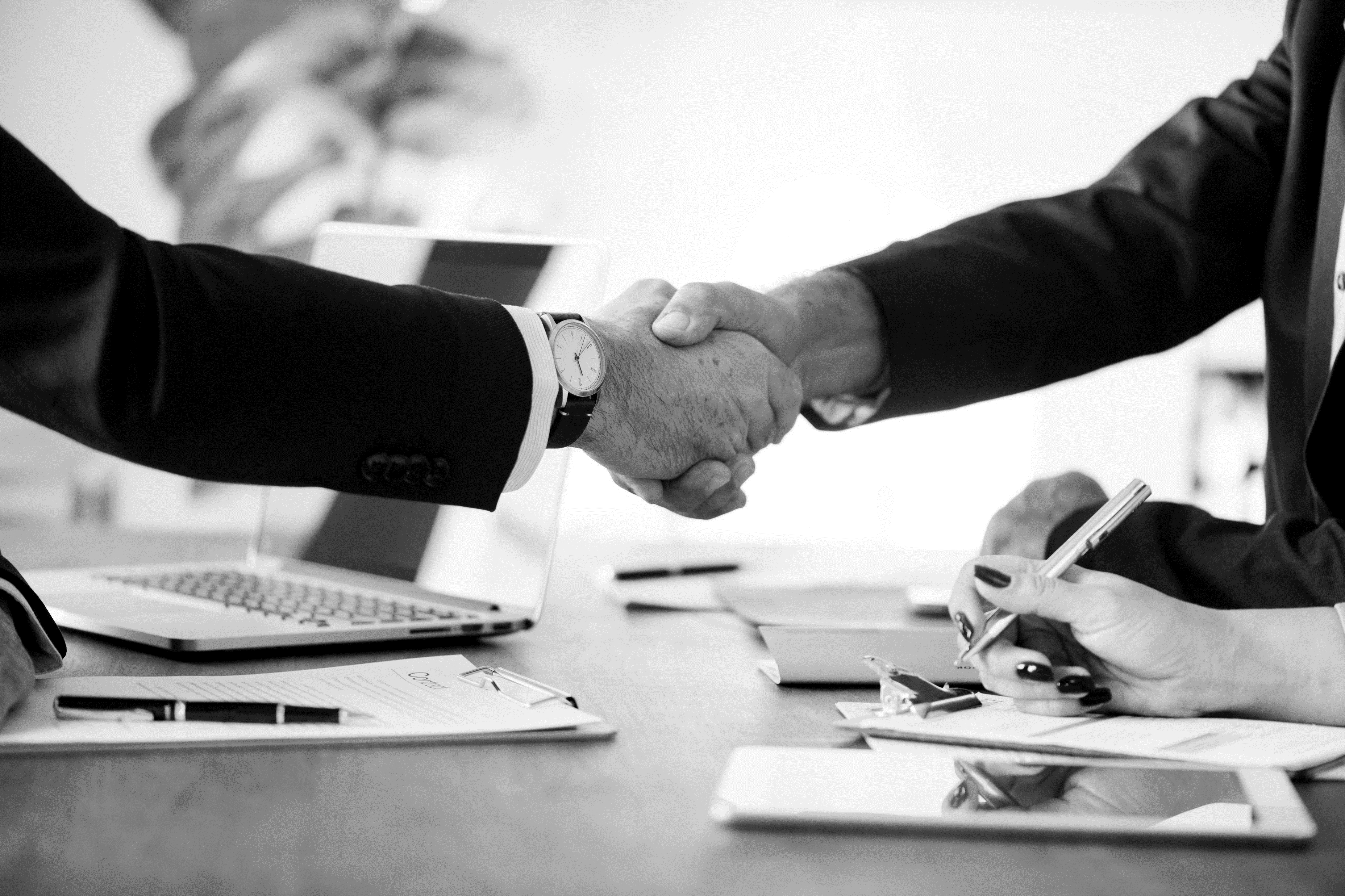 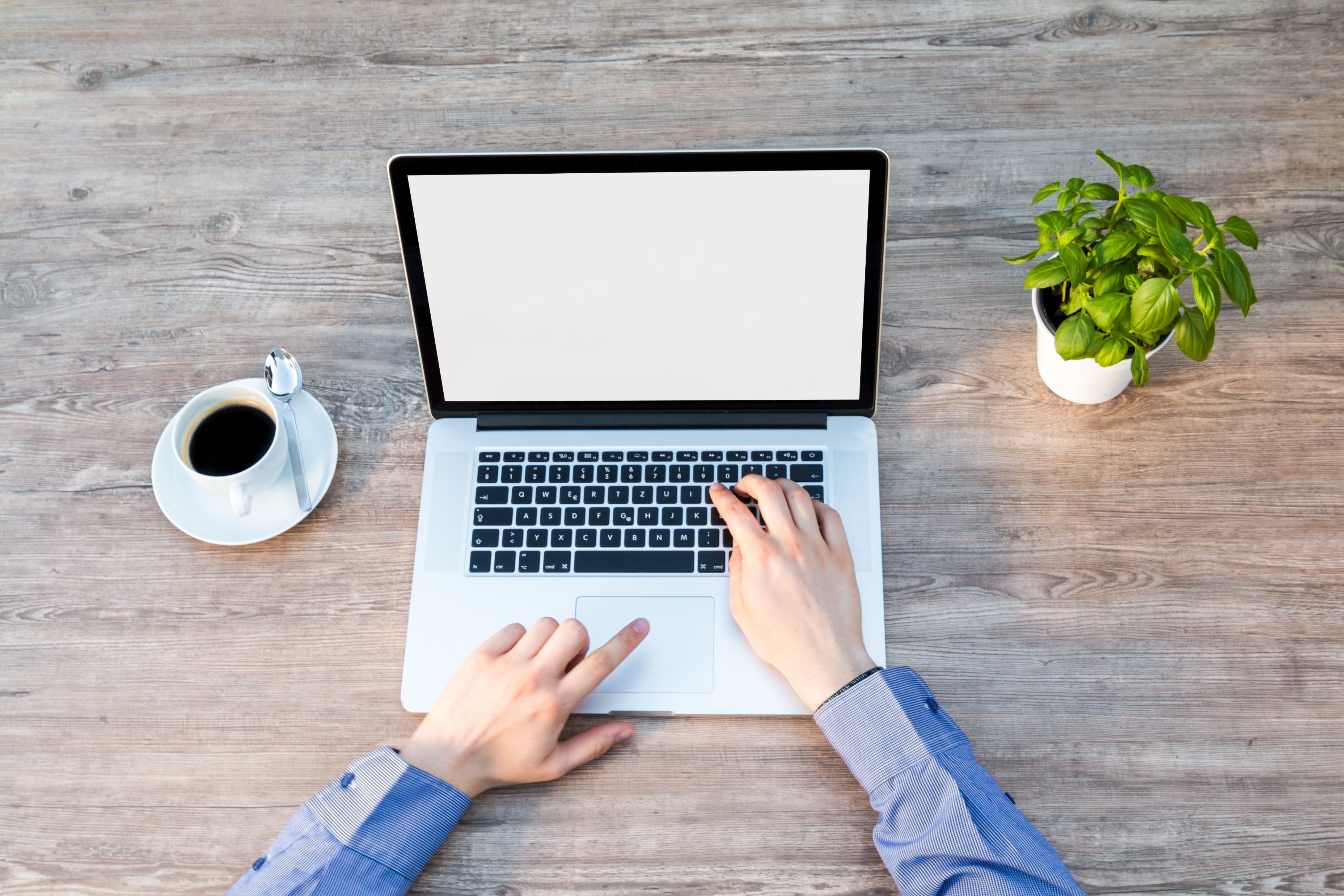 Lorem ipsum dolor sit amet, omnes volutpat ex sed, mediocrem maiestatis ius in ullamcorper.
Lorem ipsum dolor sit amet, omnes volutpat ex sed, mediocrem maiestatis ius in ullamcorper.
Lorem ipsum dolor sit amet, omnes volutpat ex sed, mediocrem maiestatis ius in ullamcorper.
Lorem ipsum dolor sit amet, omnes volutpat ex sed, mediocrem maiestatis ius in ullamcorper.
www.yourwebsite.com
Two Picture Comparison
Lorem Ipsum
Lorem Ipsum
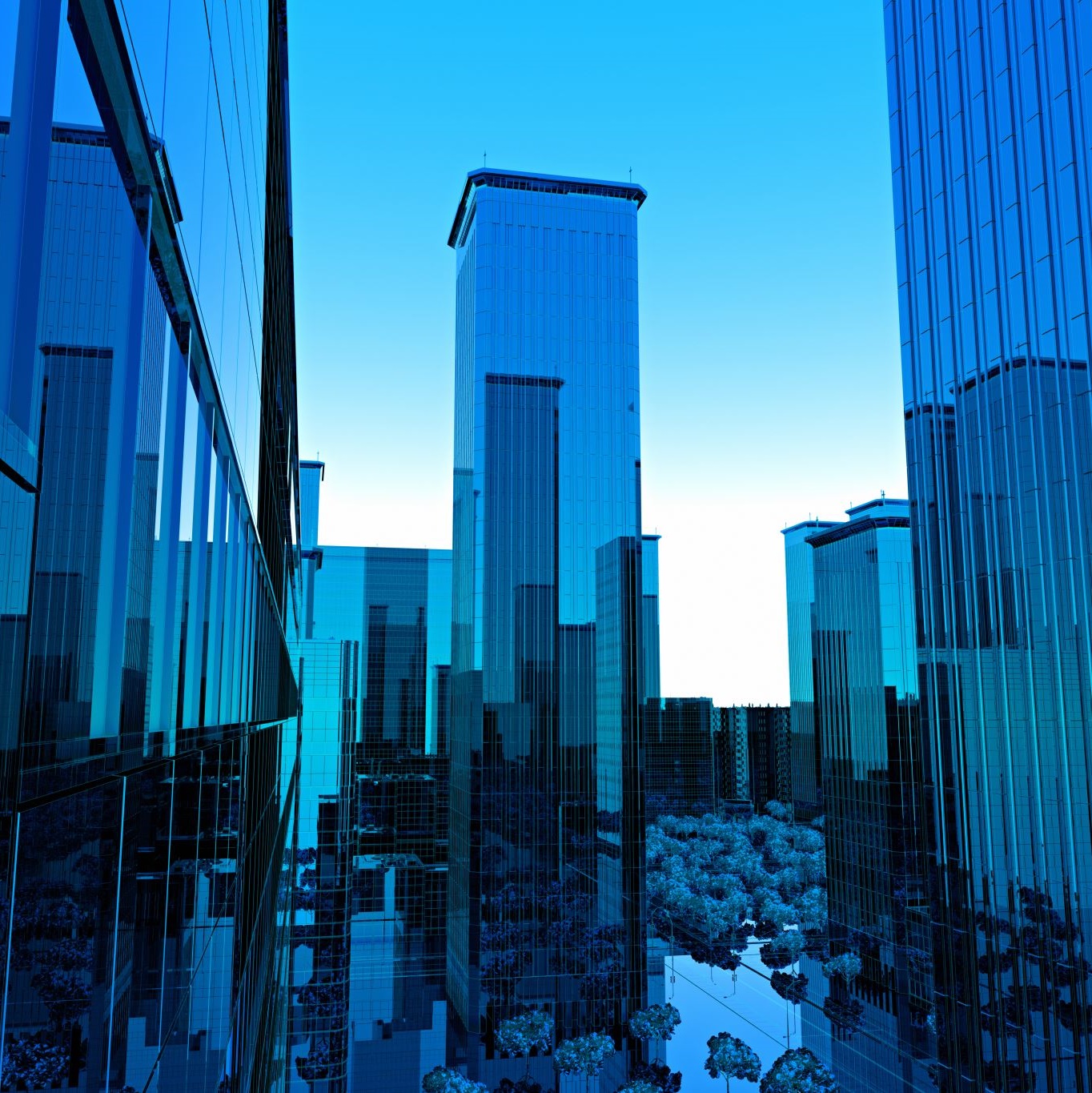 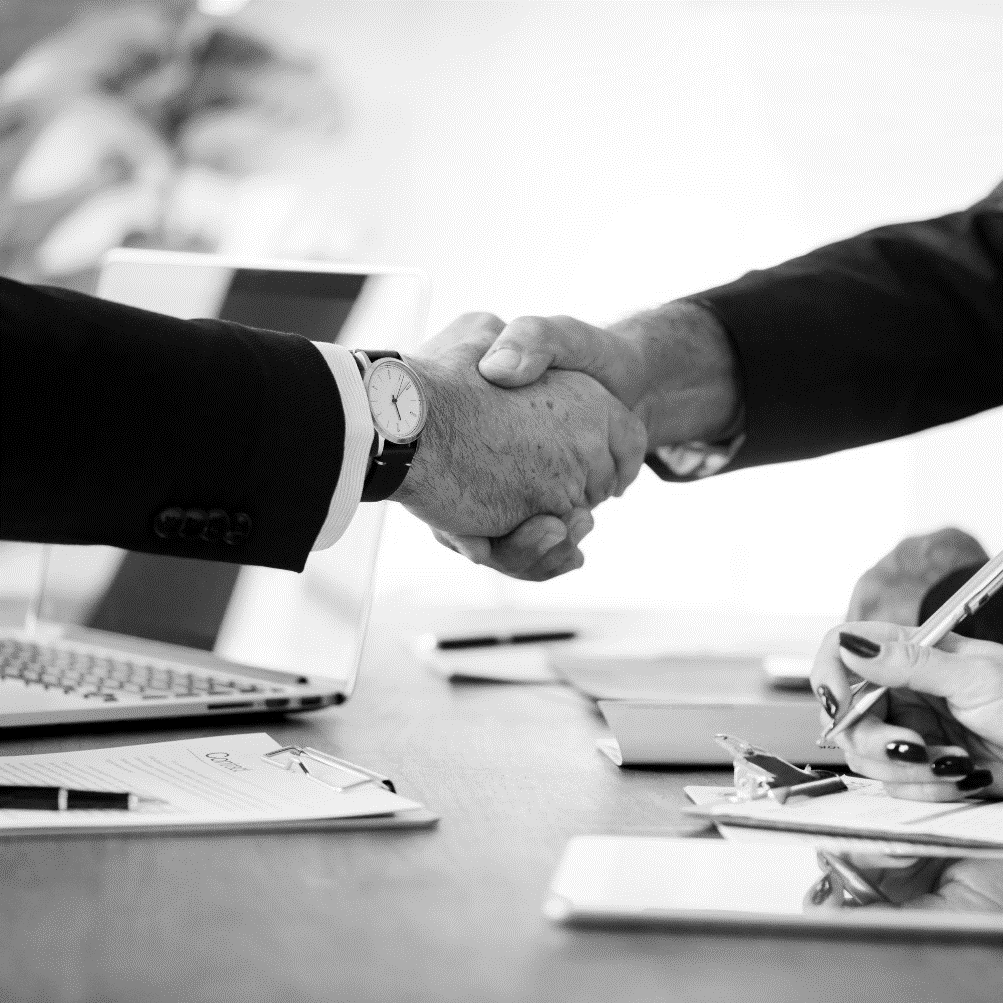 Lorem ipsum dolor sit amet, omnes volutpat ex sed, mediocrem maiestatis ius in ullamcorper.
Lorem ipsum dolor sit amet, omnes volutpat ex sed, mediocrem maiestatis ius in ullamcorper.
www.yourwebsite.com
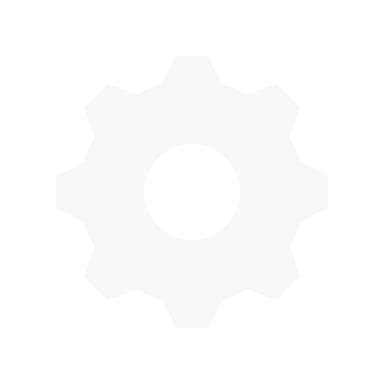 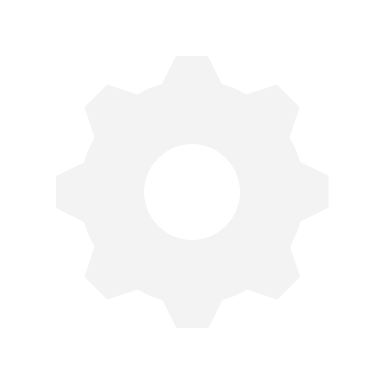 Replacing Pictures and Icons
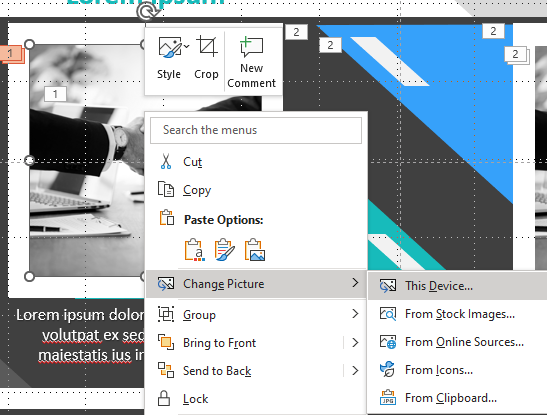 1. Right click on an picture or icon.
2. Choose Change Graphic.
3. Select the new picture from This Device , From Stock Images, From Icons.
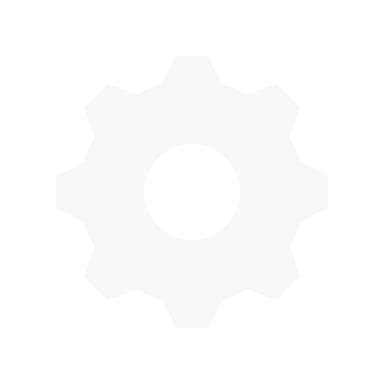 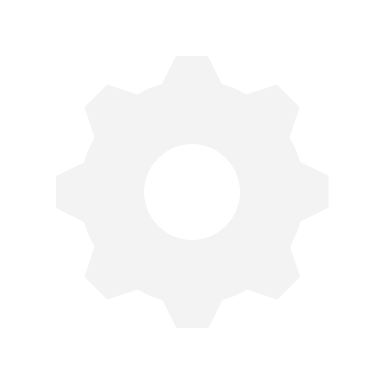 Changing a Photo to Black and White
Once you have replaced a picture you can change it to black and white to match the presentation theme.
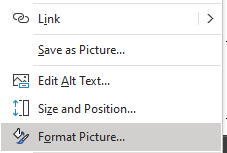 1. Right click on the picture and select Format Picture.
2. From the task pane choose Format Picture.
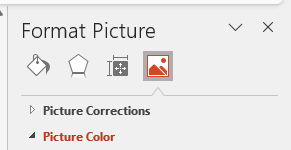 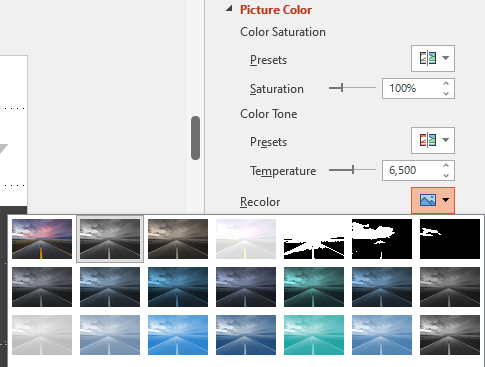 3. Expand the Picture Color options.
4. Click on the Recolor variations and select the black and white option.
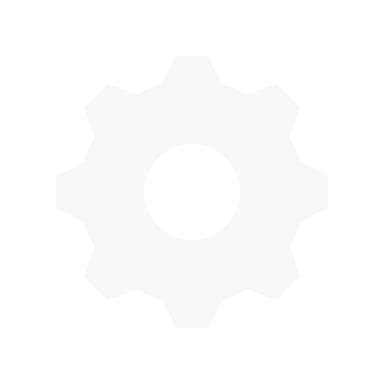 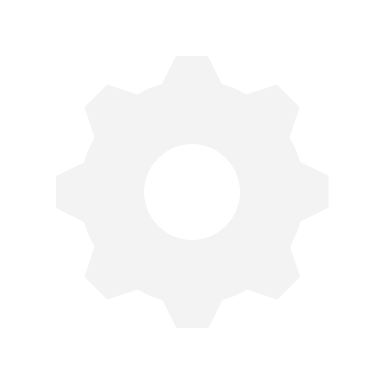 Add Slides to an Existing Presentation
1. Select the slides you would like to copy.  You can do this by holding down Shift on your keyboard while clicking multiple slides.
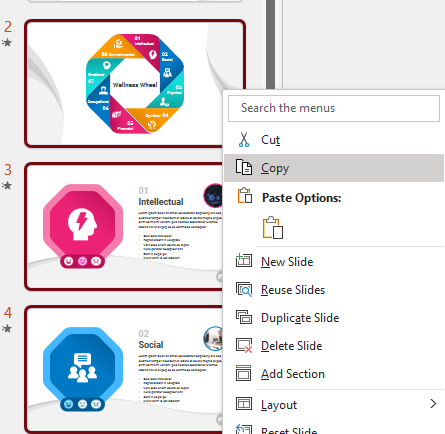 2. Right click on a selected slide and choose Copy.
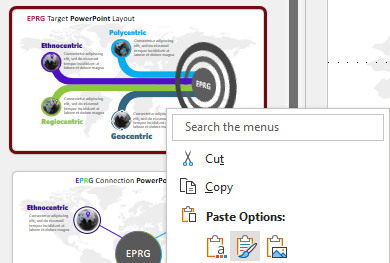 3. Right click on a slide in the presentation you would like to copy them to.

Choose the middle paste button.
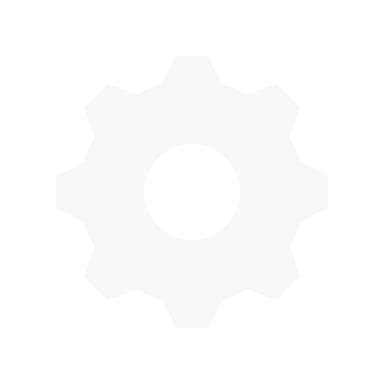 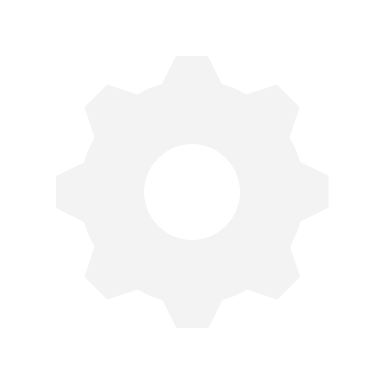 Change On-Click Animation to Automatically Play
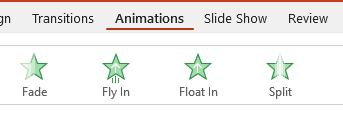 1. Select Animations in the top menu options.
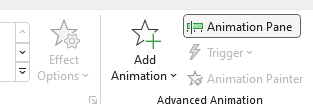 2. Choose Animation Pane from the Advanced Animation section.
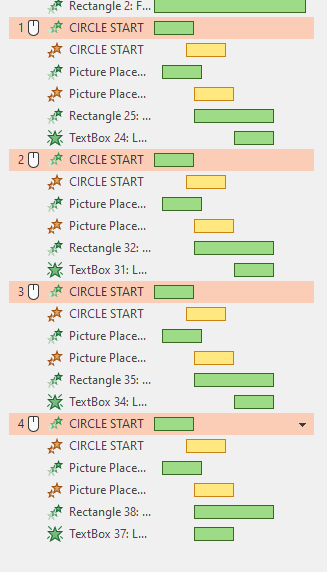 3. Hold down Ctrl button on the keyboard and click each START item that has a mouse icon next to it.

Then, click the drop-down arrow and select After Previous.
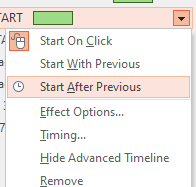 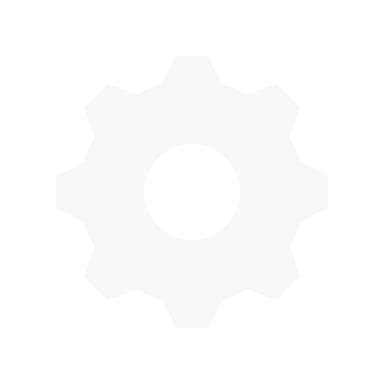 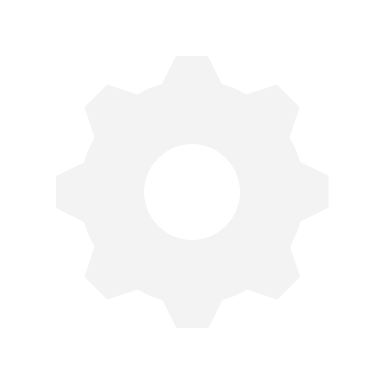 Changing theme Colors in PowerPoint 2013 and newer
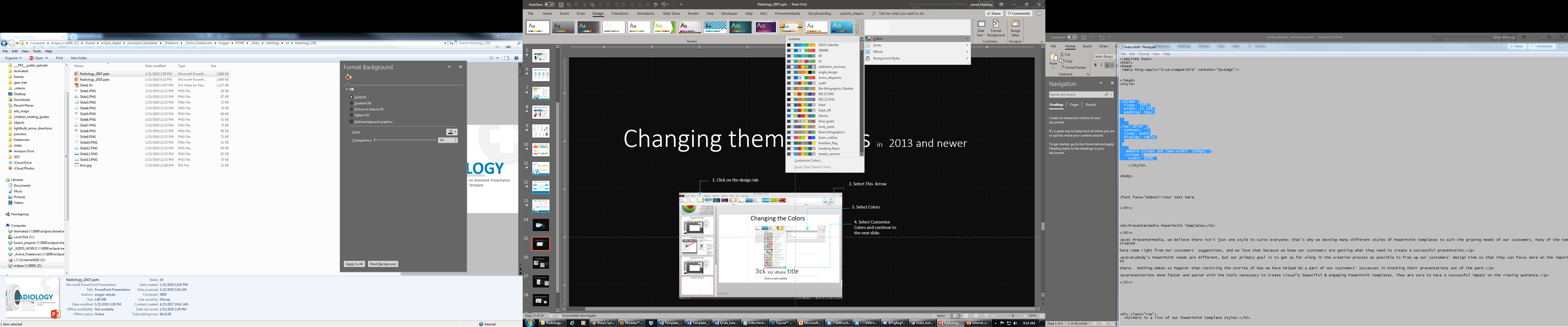 4. Select Customize Colors.
3. Select Colors
2. Select This  Arrow
1. Click on the design tab
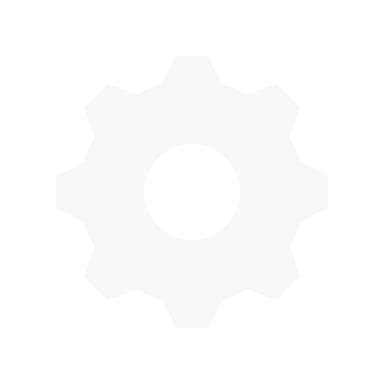 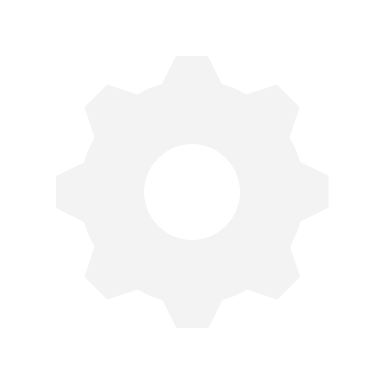 Changing theme Colors in PowerPoint 2010
3. Create New Theme Colors.
2. Select Colors
1. Click on the design tab
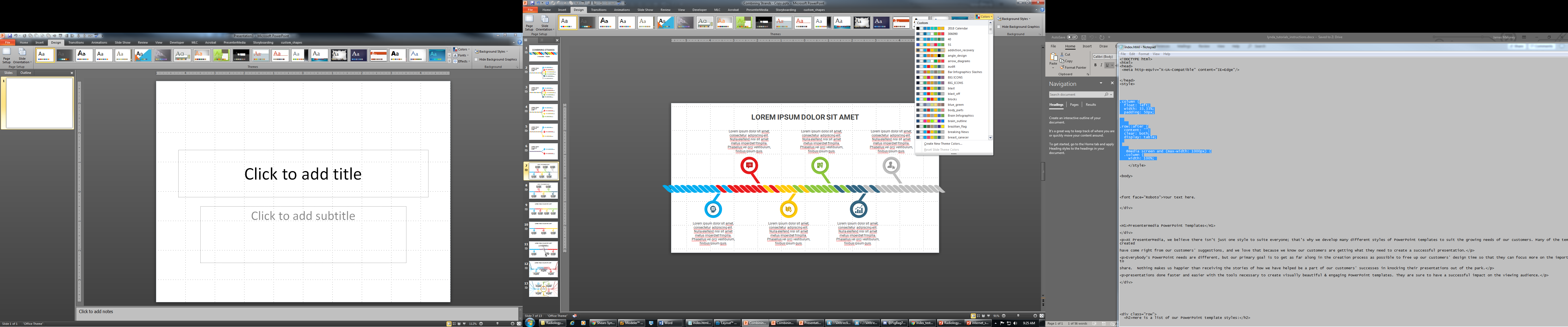 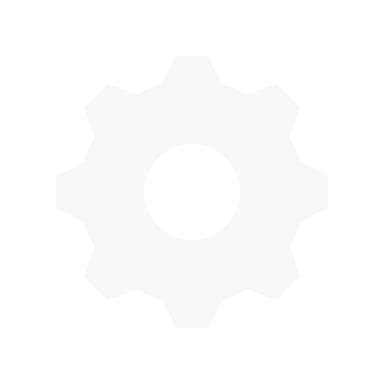 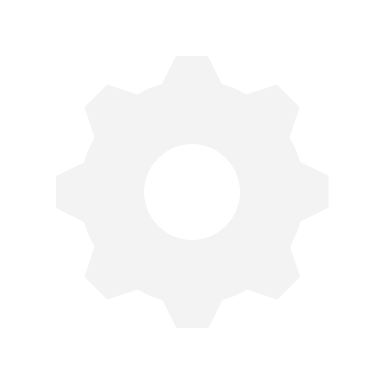 Changing theme Colors in PowerPoint Mac 2011
1. Expand Document Theme
2. Click Create Theme Colors
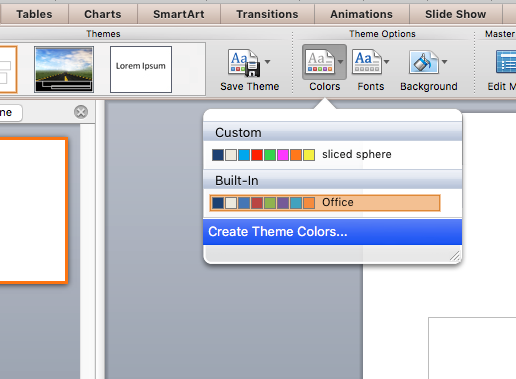 3. Change Accent Colors
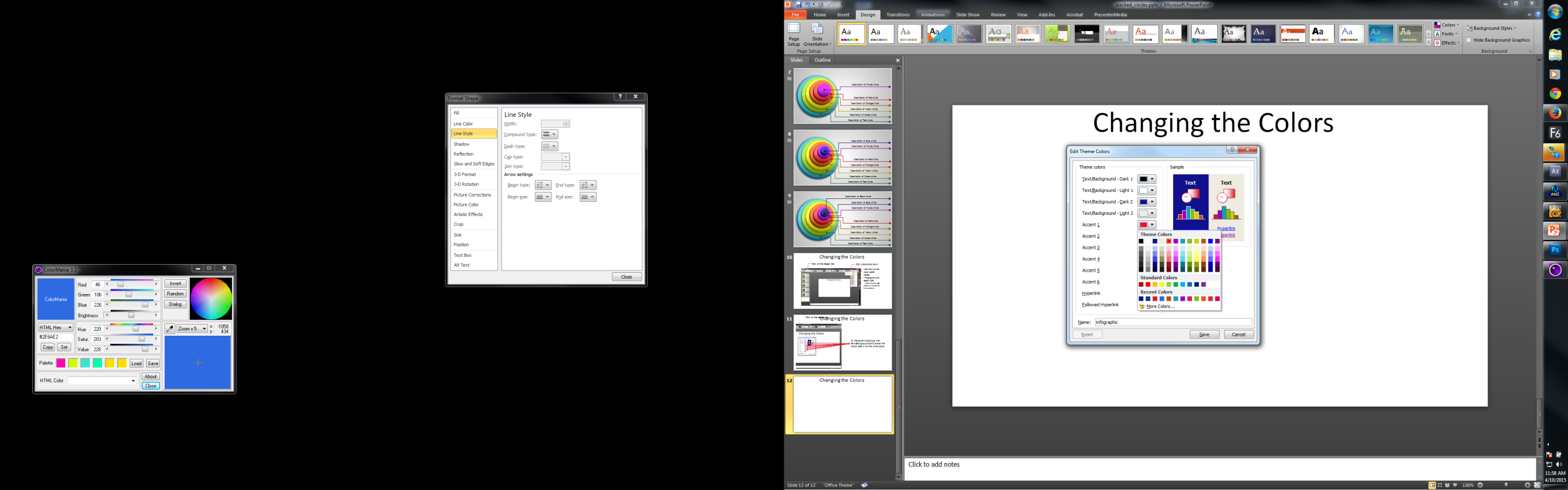 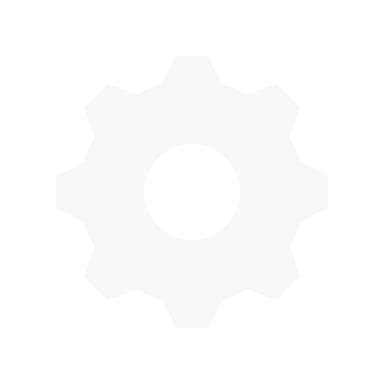 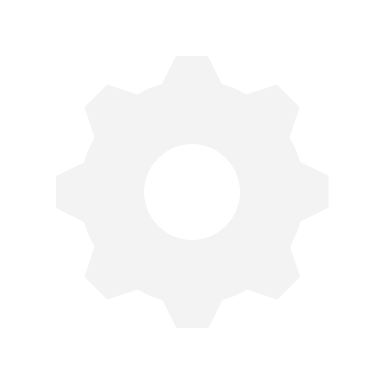 Changing theme ACCENT Colors
All the accents plus the Text/Background-Dark2 are what control the colors in this template.
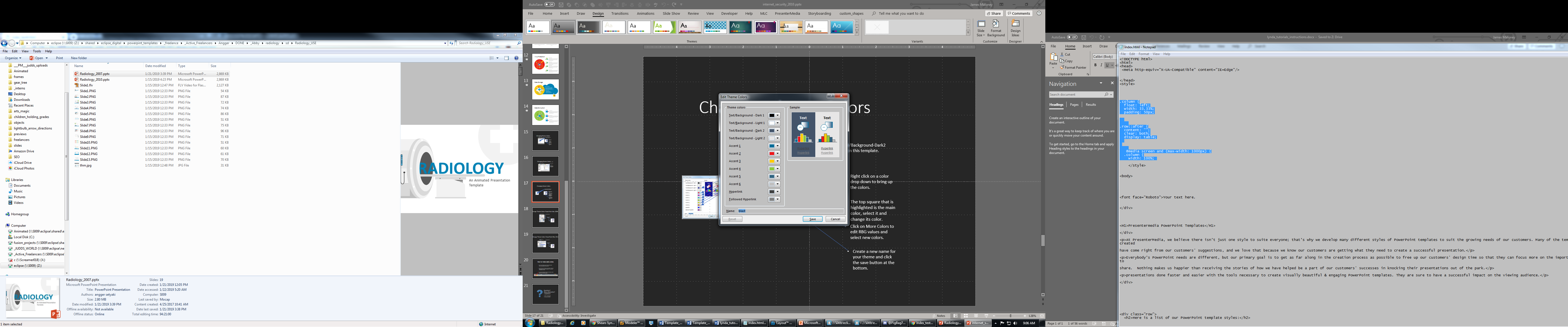 Left click on a color drop down to bring up the colors.
The top square that is highlighted is the main color, select it and change its color.
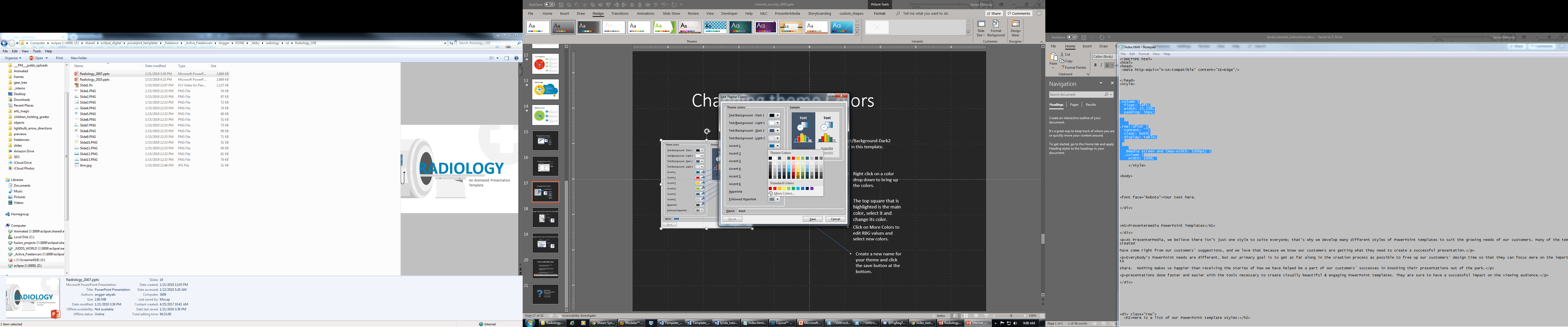 Click on More Colors to edit RBG values and select new colors.
Create a new name for your theme and click the save button at the bottom.
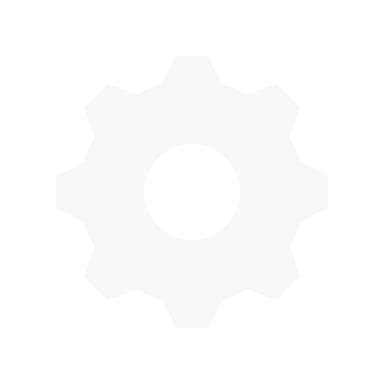 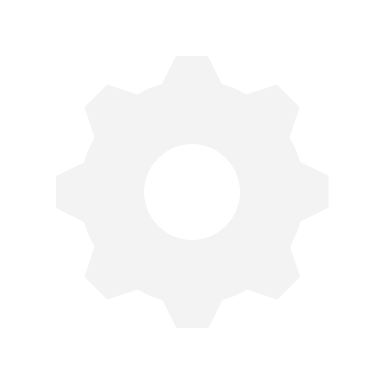 Remove Animation from any slide
1. Go to the slide you would like to remove the animation from.
3. With everything on that slide selected, go to the animation menu and select None.
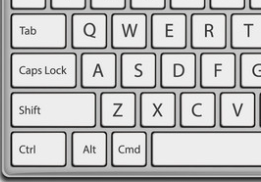 2. Hold Ctrl and press a on you keyboard to select all.




If on a Mac hold Command and press a.
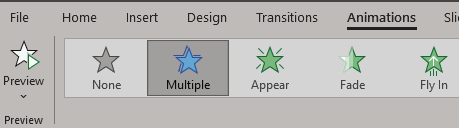 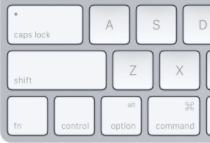 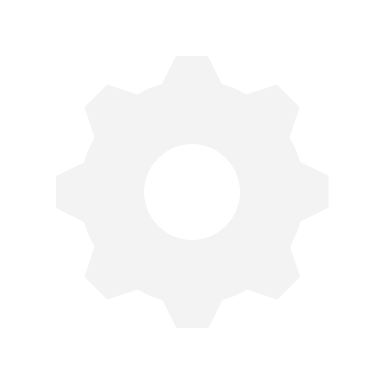 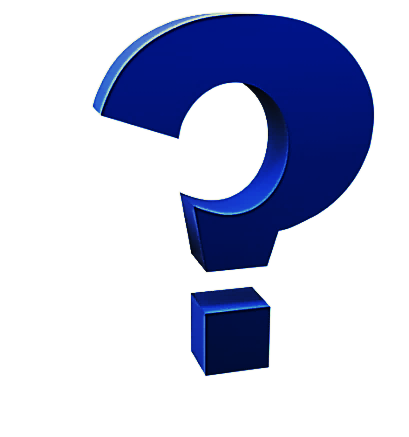 Questions?       More Information?
PresenterMedia.com
support@presentermedia.com
(605) 274-2424